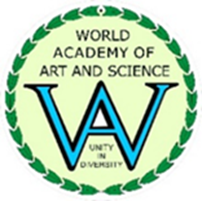 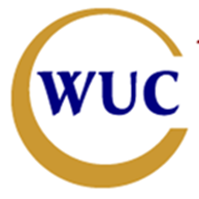 Post-Graduate Certificate Course/Roundtable inHuman Centered EconomicsFebruary 1-3, 2017, IUC, Dubrovnik, Croatia
PROBLEMS WITH CONTEMPORY ECONOMICS – THE NEED FOR A NEW ECONOMIC THEORY
Erich Hoedl
‹#›
INTRODUCTION
Contempory economics has a few basic deficiencies: (a) It has no coherent links to the society, (b) the methodology is mainly rationalistic and not evolutionary and (c) the analysis is capital-oriented and not human-centered and (d) it lacks awareness of economic and societal history.
Influential economists are aware of the societal implications of their theories, their historical role, the limits of rationalistic and capital-oriented arguments. It is the value system behind contempory economics which results in the mentioned deficiences. The tacit values lead to a conservative orientation of economics and they do not allow future-oriented solutions in a rapidly changing world. Therefore,  there exists a vital need for a New Economic Theory (NET).
We will discuss shortly the following subjects of economic theory: (1) The turn from political economy to economics without explicit societal questions, (2) the degradation of economic development to economic growth, (3) the degradation of production to physical concepts instead of societal processes, (4) the downgrading of labour to a source for income and consumption and (5) confining economics to nation-states, excluding globalisation largely.
We will refer to each of these five items and to some modifications during the last few decades, which demonstrates the unease with contemporary economics. Finally, we will roughly enumerate some critical points, which should be observed in the development of a NET.
‹#›
1. POLITICAL ECONOMY AND ECONOMICS
Smith, a moral philosopher, developed a political economy against Physiocrats and included many societal dimensions of the emerging industrialism, including the important role of work.
Ricardo developed ‘iron laws’ of distribution and stripped-out societal questions. The marginal revolution turns to the consumer and he proclaimed stability without referring to stocks.
General Equilibrium Theory confirmed it mathematically, which is the basis for neoclassical theory, which is sociologically enriched by Neoliberals, but all these theories neglect the instability and openness of economic development.
Keynes detected instabilities and his remedy was state intervention. Post-Keynesians question income distribution and the role of money, but exclude again the capital stock.
Critical Points: Embedding economy in the society, defining instabilities and openness, role of distribution of stocks.
‹#›
2. SOCIETAL DEVELOPMENT AND ECONOMIC GROWTH
Investigations on economic development are mainly reduced to formalistic theories of economic growth. They concentrate on stylised facts and ‘golden ages’, which strip out not only societal, but also many economic variables, like the distribution of wealth.
In the tradition of former institutionalists, some theories of economic development tackle societal aspects and threads of stagnation, but they intend to increase welfare by higher demand and/or higher capital inputs and economic growth.
Emerging ecological and social limits of economic growth led to the discussion of qualitative growth and to concepts of a socio-ecological market economy. And increasing financial instabilities turn the focus to financialisation and its burden on the real productive sector.
Investigating economic and societal development needs historical research, which is neglected in economic theory. Beyond some concepts of stages of economic development historical analysis would sharpen the understanding of transformational periods where new concepts of economic analysis are needed.
Critical points: Formalistic reductionism versus open development, limits of nature, financialisation and characteristics of transformation periods.
‹#›
3. WEALTH CREATION AND PHYSICAL PRODUCTION
Societal wealth creation has since long been downgraded to the ‘combination’ of capital, labour and technical progress, which are understood as physical quantities and could be substituted by price relations. In contrast, it is societal innovation, which is the driver of new ‘combinations’.
Institutional approaches by way of transaction costs, property rights and principle-agent relations consider wealth creation as a more social process, but ultimately for enhancing a firm`s economic success. They admit that the ‘human factor’ gains considerably in importance and employees should strengthen entrepreneurial behavior.
What is not discussed is the property of capital inputs, the – although softened – efficiency targets of a firm’s organisational structures and the values of optimising economic return, highly influenced by financial markets.
Such microeconomic theories – in contrast to management theories – rest on mathematics and have been transmitted to macroeconomics, which intend to derive economic welfare from GDP and neglect the structural changes of the society and economy.
We may roughly distinguish between the formal private, the public and the alternative sector. Prevailing macroeconomic theories analyse only the private sector and suppose a homogeneous economy and as far as structural changes occur they are derived from price substitution.
Critical points: Definition of capitals as social categories, role of management theories, indicators for firm’s successes and interdependencies between creativity and productivity.
‹#›
4. HUMAN CREATIVITY AND CONSUMERISM
The ultimate target of mainstream economics is consumption  and work is the burden to be borne for it. Work is not considered as a potential activity for the fullfilment of life. It overlooks the possibility to give work a value for itself and to unfold its creativity and productivity for the society. 
To alleviate the burden of work economics aims at higher traditional efficiency of  production of consumer goods, i.e. less capital inputs per unit of consumption goods. Moreover, it ameliorates working conditions by more humanised production technologies. But these adaptions are still capital-centred.
At the same time consumption should be augmented by higher economic growth, neglecting the decreasing ‘marginal utility’ of increased consumption and its social and ecological limits. Far-reaching marketing undermines consciousness of irrational consumerism.
To reduce consumption would also reduce work for consumption and give more room for societal activities. This would allow a better work-life balance where wellbeing is derived from consumption and also meaningful work.
Critical points: Specification of consumerism, societal role of marketing, oligopolistic structures in trading and role of the alternative sector
5. GLOBALISATION AND NATION-STATE ECONOMICS
‹#›
Prevailing economics is strongly oriented towards the nation-state. International relations in trade and finance are partly integrated, but they are mainly treated from the perspective of one or a few countries. Economics has inherited such a view from the early stages of industrialism.
Present globalisation is still seen as a competition between national economies. They gain or lose in the real sector according to their competitive advantages and economies of scale and in the financial sector according to the strength of currencies. By this, globalisation increases economic growth.
In face of the global limits we have – without neglecting the national economies – to turn to a global perspective with competition and cooperation.  Approaches for a theory of the world economy should follow ‘co-competition’ and concentrate on equalising welfare. 
Global human development is bound to a redistribution of societal power between industrial and less industrial countries, a taming of financial markets, a socio-ecological transition of the real sector, an enhancement of democratic governance and above  all a strenghtening of social capital by human-centred education. 
Critical points: Conceptualisation of economics for the global economy, strategies of development of less industrialised countries and formation of the global social capital.